18/22 ŞUBAT TARİHLERİ ARASI YAPILAN EĞİTİME AİT SONUÇ SUNULARINECMETTİN BAŞKUT2024
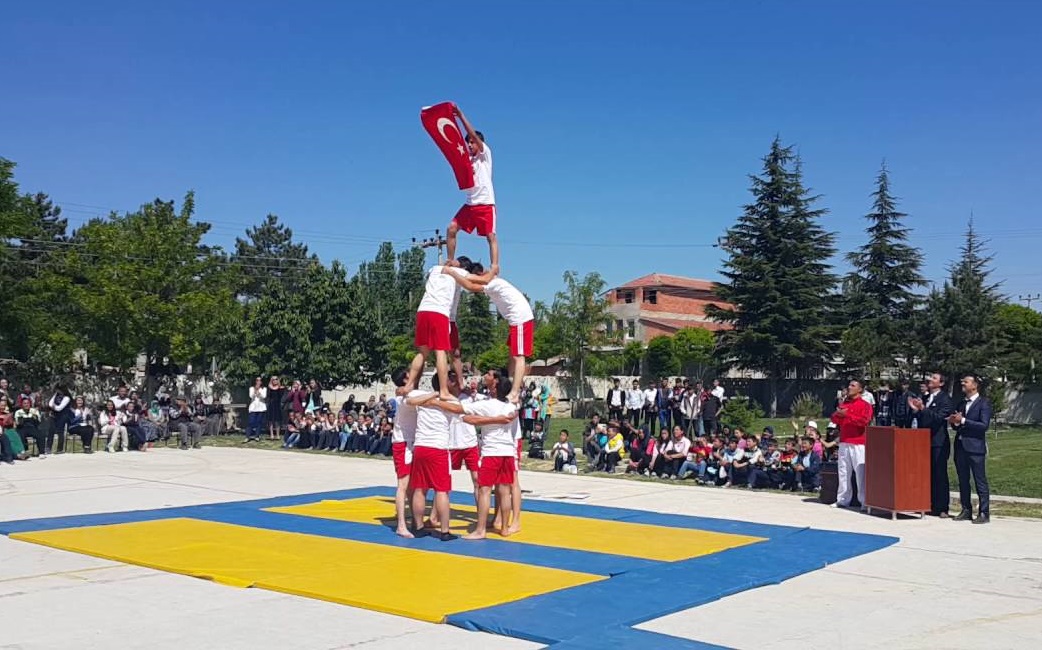 5018 SAYILI KANUN
1-Kamu harcama yönetim sistemi, kamu kaynaklarının yönetimiyle ilgili kararların nasıl alınacağına ve uygulanacağına ilişkin kuralları ve yöntemleri içeren sistemdir.
Sistem 4 ana unsurdan meydana gelir:
1-Planlama
2-Bütçeleme
3-Harcama
4-Kontrol ve Denetim.
Gerçekleştirme memurları ve görevlileri, Kamu harcamaları yaparken bu dört unsuru asla göz ardı etmemelidir ve Harcama Yetkililerinin de bu konuda dikkatli olması gerektiği hatırdan çıkmamalıdır.
2-5018 Sayılı Kamu Mali Yönetimi ve Kontrol Kanunu’nun amacı kamu kaynaklarının etkili, ekonomik ve verimli bir şekilde elde edilmesi ve kullanılması, hesap verilebilirlik ve Mali Saydamlıktır. 
Yapılan bütün iş ve işlemlerde amaçlar doğrultusunda hareket edilmelidir.
3-5018 Sayılı Kanun, Kamu Mali Yönetim ve Kontrol Sistemini hesap verme sorumluluğu üzerine kurmuştur.
Her türlü Kamu kaynağının elde edilmesi ve kullanılmasında görevli ve yetkili olanlar, kaynakların etkili, ekonomik, verimli ve hukuka uygun olarak elde edilmesinden, kullanılmasından, muhasebeleştirilmesinden, raporlanmasından ve kötüye kullanılmaması  için gerekli tedbirlerin alınmasından sorumludur ve yetkili kılınmış merciilere hesap vermek zorundadır.
4-Yükseköğretim Kurulu ile Üniversiteler ve yüksek teknoloji  enstitülerinde, harcama yetkilileri ödenek gönderme belgesiyle belirlenir. Bu idarelerde ödenek gönderme belgesi ile ödenek gönderilen birimin en üst yöneticisi harcama yetkilisidir.
5-Harcama talimatı üzerine;
İşin yaptırılması,
Mal veya hizmetin alınması,
Teslim almaya ilişkin işlemlerin yapılması,
Belgelendirilmesi, gereklidir.
Ödeme için gerekli belgelerin hazırlanması görevlerini yürüten görevlilerde Gerçekleştirme Görevlisidir.
HARCAMA YETKİLİSİ
Bütçelerden harcama yapılabilmesi, harcama yetkilisinin harcama talimatı vermesiyle mümkündür.
 Harcama yetkilileri; Bütçede öngörülen ödenekleri kadar ödenek gönderme belgesiyle kendisine ödenek verilen harcama yetkilileri ise tahsis edilen ödenek tutarında harcama yapabilir. 
Harcama talimatlarının bütçe ilke ve esaslarına, kanun, tüzük ve yönetmelikler ile diğer mevzuata uygun olmasından, ödeneklerin etkili, ekonomik ve verimli kullanılmasından sorumludurlar.
HARCAMA BİRİMLERİ
Planlama (SP hazırlık çalışmaları)
Programlama (PP hazırlık çalışmaları)
Bütçeleme (Bütçe hazırlık çalışmaları)
Stratejik plan, performans programı ve bütçeye uyum
Harcama talimatı verme ve giderin gerçekleştirilmesi
Belgelendirme
Ön mali kontrol ve süreç kontrolü (Mali mevzuata uyum, ödeneklerin ekonomik, verimli ve etkili kullanımı) işlemlerini yapmakla zorunludur.
GERÇEKLEŞTİRME GÖREVLİLERİ;
Harcama talimatı üzerine;
 İşin yaptırılması,
 Mal veya hizmetin alınması,
 Teslim almaya ilişkin işlemlerin yapılması,
 Belgelendirilmesi ve 
 Ödeme için gerekli belgelerin hazırlanması görevlerini yürüten görevlilerdir.
Harcama sürecinde işlem yürüten her bir görevli gerçekleştirme görevlisidir.
Onay belgesi, şartname ve sözleşme tasarılarını hazırlayanlar,
Mal ve hizmeti teslim alanlar, ihale ve kabul komisyonlarında görev yapanlar… 
Ödeme Emri Belgesi (ÖEB) düzenlemekle görevli gerçekleştirme görevlileri ÖEB’ yi düzenler, kontrol eder ve imzalayarak harcama yetkilisine sunar, ÖEB ve ekleri üzerinde ön mali kontrol yapar.
MAAŞ VE ÜCRET TAHAKKUKLARI (657 4/D)
1- Üniversitemizde 657 Sayılı Kanuna göre 4/d’li olarak çalışan personelin ilk alınanları 696 Sayılı KHK kararname hükümlerine diğerleri ise Hazine ve Maliye Bakanlığından alınan vizeler gereği İŞKUR vasıtasıyla alınmıştır.
2- 4/d li personelin ücret tahakkuklarında puantaj dökümü çok önem arz etmektedir bu açıdan değerlendirildiğinde;
a) 4/d’lilerin ücretleri tanzim edilen puantajlara göre gerçekleştirilmektedir.
b) İzin, rapor, hastalık vb. her türlü ayrıntının çok özenle düzenlenmesi gerekmektedir. 
c) Puantaj düzenleyen ve imzalayanların olası adli yargı ile karşılaşmamaları için ilgili dönem bitmeden, peşinen düzenleyip imzalamamaları gerekmektedir. 
Ayrıca; tüm personelin beyana dayalı belgelerin (aile yardımı, yolluk, ikamet adresi vb.) gerçekçi olarak düzenlenmemesi halinde istenmeyen sonuçlara katlanmaları gerektiğini bilgilendirmesi çok önemlidir.
4857 SAYILI İŞ KANUNU
4857 Sayılı İş. K. M.1
Bu Kanunun amacı işverenler ile bir iş sözleşmesine  dayanarak çalıştırılan işçilerin çalışma şartları ve  çalışma ortamına ilişkin hak ve sorumluluklarını  düzenlemektir
4857 Sayılı İş K. M.8
İş sözleşmesi, bir tarafın (işçi) bağımlı olarak iş görmeyi  diğer tarafın (işveren) da ücret ödemeyi üstlenmesiyle  oluşan sözleşmedir.
BELİRLİ SÜRELİ İŞ SÖZLEŞMESİ
BELİRSİZ SÜRELİ İŞ SÖZLEŞMESİ
DENEME SÜRELİ İŞ SÖZLEŞMESİ
Ücret, bir kimseye bir iş karşılığında işveren  üçüncü kişiler tarafından sağlanan ve para ile  ödenen tutardır.

Ücret en geç ayda bir para ile ödenir.

Çek, senet, kupon veya diğer herhangi bir şekilde  ücret ödemesi yapılamaz.
4857 Sayılı İş K. M.26

İşçi veya işveren, fesih sebebinin öğrenildiği günden  başlayarak altı iş günü geçtikten sonra fesih hakkını  kullanamaz.
5510 SAYILI KANUN
Sigortalılığın Başlangıcı ve Bildirimi
Sigorta hak ve yükümlülükleri;
4/a kapsamında sigortalı sayılanlar için çalışmaya,  mesleki eğitime veya staja başladıkları tarihten,
4/b kapsamında sigortalı sayılanlar için gelir  vergisi mükellefiyetinin başladığı tarihten,
4/ckapsamında sigortalı sayılanlar göreve  başladıkları veya TSK/EGM hesabına okuyanlar için  okullarda öğrenime başladıkları tarihten, itibaren başlar.
4/d kapsamında sigortalı sayılanlar için çalışmaya başladıkları tarihten, itibaren başlar.
Sigortalılığın Başlangıcı ve Bildirimi
4/c kapsamında sigortalı sayılan kişileri  çalıştıracak işverenler, bu kapsamda ilk defa veya  tekrar çalıştırmaya başlattıkları kişileri, göreve ya  da okula başladıkları (TSK-EGM hesabına  okuyanlarda) tarihten itibaren, 15 gün içinde  sigortalı işe giriş bildirgesi ile Kuruma bildirmekle  yükümlüdürler.
Aynı kamu idaresinin farklı birimleri arasındaki  naklen tayin ve görevlendirmelerde bildirim  yapılmaz.
4/d kapsamında sigortalı sayılan her bir işçi  için sigortalı işe giriş bildirgesi düzenlenmesi ve bu bildirgelerin SGK’ya e-Sigorta kanalıyla elektronik ortamda gönderilmesi gerekmektedir. 5510 sayılı Kanuna	göre, sigortalı	işe	giriş	bildirgelerinin	Sosyal Güvenlik Kurumuna en geç sigortalının çalışmaya	başladığı	tarihin 1 gün öncesinde verilmelidir.
Sigortalılığın Sona Ermesi
Kısa ve uzun vadeli sigorta kolları bakımından sigortalılık;
4/a kapsamındaki sigortalıların, hizmet akdinin sona erdiği tarihten,
4/b kapsamındaki sigortalıların; gelir vergisi mükellefi olanlar için,  mükellefiyetlerinin sona erdiği tarihten, diğer faaliyette bulunan  açısından faaliyetlerin sona erdiği tarihten,
4/c kapsamında sigortalı sayılanların; ölüm veya aylık bağlanmasını  gerektiren hallerde görev aylıklarının kesildiği tarihi takip eden  aybaşından, 5434 sayılı Kanunun 40 ıncı maddesinde belirtilen yaş  hadleri ile sıhhi izin sürelerinin doldurulması halinde ise bu süre ve  hadlerin doldurulduğu tarihleri takip eden aybaşından, diğer hallerde  ise görevden ayrıldıkları tarihten, 4/d kapsamındaki sigortalıların, hizmet akdinin sona erdiği tarihten itibaren sona ermiş sayılır. 
4/a,4/c ve 4/d kapsamında sigortalılığı sona  erenlerin durumları işverenleri tarafından  en geç 10 gün içinde Kuruma bildirilir.
Prim belgeleri-
A) 4/ c Kapsamı dahilinde (657 sayılı kanunun 4/a maddesi kapsamında olanlar-5434 sayılı kanuna tabi olanlar) sigortalı sayılanları çalıştıran işverenler, bir ay içinde çalıştırdığı sigortalılara ilişkin aylık  prim ve hizmet belgesini en geç maaş ödemelerinin yapılması gereken tarihi takip eden 10 uncu günü  SGK’na göndermekle yükümlüdür. 

B) Üniversitemizde 5510 sayılı kanunun  4/a maddesi kapsamında sigortalı olarak  çalışanlar için (sözleşmeli, sürekli ve geçici işçi ,stajyer, yabancı uyruklular, ek ders vb.) Her ayın 15’i ile müteakip ayın 14’ü arasındaki ücretini  müteakip ayın 26 ncı günü sonuna kadar,

her bir maaş ödeme dönemi için ayrı ayrı Kuruma vermekle yükümlüdür.
Primlerin ödenmesi-
Sigortalı sayılanların kesenek ve karşılıkları ile %100 artış farkları;
Her ayın 15’i ile müteakip ayın 14’ü arasındaki maaşını ayın 15’inde peşin alan sigortalılar için, maaş ödemelerinin yapılması gereken takvim ayının son gününe kadar,
Her ayın 1’i ile 30’u arasındaki maaşını ayın 1’inde peşin alan sigortalılar için, maaş  ödemelerinin yapılması gereken ayın 15 inci günü sonuna kadar,
Her ayın 15’i ile müteakip ayın 14’ü arasındaki maaşını müteakip ayın 15’inde çalıştıktan  sonra alan sigortalılar için, maaş ödemelerinin yapılması gereken takvim ayının son gününe  kadar,
Her ayın 1’i ile 30’u arasındaki maaşını müteakip ayın 1’inde çalıştıktan sonra alan  sigortalılar için, maaş ödemelerinin yapılması gereken ayın 15 inci günü sonuna kadar,
Her ayın 1’i ile 30’u arasındaki maaşını müteakip ay içerisinde çalıştıktan sonra alan aile  hekimleri ve aile sağlığı elemanları için, maaş ödemelerinin yapılması gereken takvim ayının son  gününe kadar,
Kuruma ödenmek zorundadır.
İdari Para Cezaları
Sigortalı işe giriş bildirgesinin yasal süresi  geçirildikten sonra verilmesi halinde her bir  sigortalı için 1 aylık asgari ücret tutarında, idari  para cezası uygulanır.
Sigortalı işe giriş bildirgesinin yasal verilme  süresinin sona erdiği tarihten itibaren 30 gün  içinde işverenler tarafından kendiliğinden verilmiş  olması ve tebliğ tarihinden itibaren en geç 15 gün  içinde ödenmesi halinde ¼ oranında uygulanır.
İdari Para Cezaları
Sigortalı işe giriş bildirgesinin verilmediğinin,  mahkeme kararından veya soruşturma, denetim ve  incelemelerden veya bankalar, döner sermayeli  kuruluşlar, kamu idareleri ile kanunla kurulan kurum  ve kuruluşlardan alınan bilgi ve belgelerden  anlaşılması halinde her bir sigortalı için 2 aylık asgari  ücret tutarında; 1 yıl içinde, tekrar bildirge  verilmediğinin anlaşılması halinde, her bir sigortalı için 5 aylık asgari ücret tutarında idari para cezası  uygulanmaktadır.
İdari Para Cezaları
Prim	ve	hizmet	belgelerini,	belirlenen	şekil	ve  usulde vermeyenlere her bir fiil için;
Belgenin asıl olması halinde aylık asgari ücretin  iki katını geçmemek kaydıyla belgede kayıtlı sigortalı  sayısı başına, aylık asgari ücretin 1/5’i tutarında,
Belgenin ek olması halinde, aylık asgari ücretin  iki katını geçmemek kaydıyla her bir ek belgede kayıtlı  sigortalı sayısı başına, aylık asgari ücretin 1/8’i  tutarında,
İdari Para Cezaları
Ek belgenin Kurumca re’sen düzenlenmesi durumunda, aylık  asgari ücretin iki katını geçmemek kaydıyla her bir ek belgede kayıtlı  sigortalı sayısı başına, aylık asgari ücretin ½’si tutarında,

Belgenin mahkeme kararı, yapılan soruşturma, denetim ve  tespitler neticesinde ya da kurum ve kuruluşlardan alınan bilgi ve  belgelerden, hizmetleri veya kazançları Kuruma bildirilmediği veya  eksik bildirildiği anlaşılan sigortalılarla ilgili olması halinde, belgenin asıl veya ek nitelikte olup olmadığı, işverence düzenlenip düzenlenmediği dikkate alınmaksızın, aylık asgari ücretin 2 katı idari para cezası uygulanır.
İdari Para Cezaları
İdarî para cezası uygulanması, bu yükümlülüklerin  yerine getirilmesine engel teşkil etmez.
İdarî para cezalarının, Kuruma itiraz edilmeden veya  yargı yoluna başvurulmadan önce tebliğ tarihinden  itibaren 15 gün içinde peşin ödenmesi halinde, bunun
¾’ü tahsil edilir. Peşin ödeme idari para cezasına karşı  yargı yoluna başvurma hakkını etkilemez.
İdarî para cezaları 10 yıllık zamanaşımı süresine  tabidir. Zamanaşımı süresi, fiilin işlendiği tarihten  itibaren başlar.
657 SAYILI  KANUN, ÖDEV      VE SORUMLULUKLAR
GENEL BAKIŞ
Bilindiği üzere, kamunun asli ve sürekli hizmetleri Anayasa’nın 128 inci, 130 uncu ve 140 ncı maddesinde tanımlanan memur statüsüne haiz olanlar, Anayasanın 128 inci maddesinde diğer kamu personeli olarak tanımlanan sözleşmeli personel ve  belirsiz süreli iş sözleşmesi ile istihdam edilen sürekli işçiler eliyle yürütülmektedir.
Bu sunu Üniversitemizdeki uygulayıcılar ve İdarecileri bilgilendirme amaçlı hazırlanmıştır. Yasanın tamamı değil sadece çok önemli düşündüğümüz kısımlar alınmıştır.
657  SAYILI DEVLET MEMURLARI KANUNU;

Devlet memurlarının hizmet şartlarını,
Niteliklerini,
Atanma ve yetiştirilmelerini,
İlerleme ve yükselmelerini,
Ödev, hak, yükümlülük ve sorumluluklarını,
Aylıklarını ve ödeneklerini ile,
Diğer özlük  işlerini düzenlemeyi amaçlamaktadır.
İSTİHDAM ŞEKİLLERİ
Bu kapsamda, 657 sayılı Devlet Memurları Kanununun 4 üncü maddesine göre 3 farklı istihdam tipi kamu kurumlarında uygulanmaktadır.
Memur                       (4/A)
Sözleşmeli Personel  (4/B)
Memur                        (4/C) Mülga…
Sürekli İşçi                 (4/D)
657 sayılı Devlet Memurları Kanununun 5inci maddesinde yer alan;  Bu Kanuna tabi kurumlar, dördüncü maddede yazılı dört istihdam şekli dışında personel çalıştıramazlar.» hükmünün yasal düzenleme ile değiştirilmesi gerekmektedir.
TEMEL İLKELER
SINIFLANDIRMA
Devlet kamu hizmetleri görevlerini ve bu görevlerde çalışan Devlet memurlarını görevlerin gerektirdiği niteliklere ve mesleklere göre sınıflara ayırmaktır.
KARİYER
Devlet memurlarına, yaptıkları hizmetler için lüzumlu bilgilere ve yetişme şartlarına uygun şekilde, sınıfları içinde en yüksek derecelere kadar ilerleme  imkanını sağlamaktır.
LİYAKAT
Devlet kamu hizmetleri görevlerine girmeyi, sınıflar içinde ilerleme ve yükselmeyi, görevin sona erdirilmesini liyakat sistemine dayandırmak ve bu sistemin eşit imkanlarla uygulanmasında Devlet memurlarını güvenliğe sahip kılmaktır.
SADAKAT, ÖDEV VE SORUMLULUK
Devlet   memurları,  Türkiye  Cumhuriyeti  Anayasasına ve kanunlarına sadakatle bağlı  kalmak  ve  milletin  hizmetinde Türkiye Cumhuriyeti kanunlarını sadakatle uygulamak zorundadırlar.
Devlet memurları bu hususu “Asli Devlet Memurluğuna” atandıktan sonra en geç bir ay içinde kurumlarınca düzenlenecek merasimle yetkili amirlerin huzurunda yapacakları yeminle belirtirler ve özlük dosyalarına konulacak  “Yemin Belgesi” ni imzalayarak göreve başlarlar.”
TARAFSIZLIK VE DEVLETE BAĞLI OLMA
Devlet memurları siyasi partiye üye olamazlar, herhangi bir siyasi parti, kişi veya zümrenin yararını veya zararını hedef tutan bir davranışta bulunamazlar; görevlerini yerine getirirlerken dil, ırk, cinsiyet, siyasi düşünce, felsefi inanç, din ve mezhep gibi ayırım yapamazlar; hiçbir şekilde siyasi ve ideolojik amaçlı beyanda ve eylemde bulunamazlar ve bu eylemlere katılamazlar.
Devlet memurları her durumda Devletin menfaatlerini korumak mecburiyetindedirler. Türkiye Cumhuriyeti Anayasasına ve kanunlarına aykırı olan, memleketin bağımsızlığını ve bütünlüğünü bozan Türkiye Cumhuriyetinin güvenliğini tehlikeye düşüren herhangi bir faaliyette bulunamazlar. Aynı nitelikte faaliyet gösteren herhangi bir harekete, gruplaşmaya, teşekküle veya derneğe katılamazlar, bunlara yardım edemezler.
DAVRANIŞ VE İŞBİRLİĞİ
Devlet memurları, resmi sıfatlarının gerektirdiği itibar ve güvene layık olduklarını hizmet içindeki ve dışındaki davranışlarıyla göstermek zorundadırlar.
AMİRLERİN GÖREV VE SORUMLULUKLARI
Devlet memurları amiri oldukları kuruluş ve hizmet birimlerinde kanun, KHK, CK, tüzük ve yönetmeliklerle belirlenen görevleri zamanında ve eksiksiz olarak yapmaktan ve yaptırmaktan, maiyetindeki memurlarını yetiştirmekten, hal ve hareketlerini takip ve kontrol etmekten görevli sorumludurlar.

Amir, maiyetindeki memurlara hakkaniyet ve eşitlik içinde davranır. Amirlik yetkisini kanun, tüzük ve yönetmeliklerde belirtilen esaslar içinde kullanır.
 
Amir, maiyetindeki memurlara kanunlara aykırı emir veremez ve maiyetindeki memurdan hususi bir menfaat temin edecek bir talepte bulunamaz, hediyesini kabul edemez ve borç alamaz.
"LİYAKAT-SADAKAT DENGESİ”
Yönetimde Liyakat (işi bilme) ve sadakat (arkadan iş çevirmeme) esastır.
Sadakat eksikse iş bilenlerin kimlerle iş tutacağı; liyakat eksikse iş bilmezlerin elinde memleketin düşeceği  hal bilinmez.
Liyakat ve  sadakat birlikte sahip olunacak iki ana değerdir”
(Prof. Dr. Kudret BÜLBÜL)
DEVLET MEMURLARININ   GÖREV VE YETKİLERİ
Devlet memurları kanun ve diğer mevzuatlarda belirtilen esaslara uymakla ve amirleri tarafından verilen görevleri yerine getirmekle yükümlü ve görevlerinin iyi ve doğru yürütülmesinden amirlerine karşı sorumludurlar.
Devlet Memuru amirinden aldığı emiri, Anayasa, Kanun, Tüzük ve Yönetmelik hükümlerine aykırı görürse yerine getirmez ve bu aykırılığı o emri verene bildirir.Amir emrinde ısrar eder ve bu emrini yazı ile yenilerse, memur bu emri yapmaya mecburdur. Ancak emrin yerine getirilmesinden doğacak sorumluluk emri verene aittir.Konusu suç teşkil eden emir hiçbir suretle yerine getirilmez, yerine getiren kimse sorumluluktan kurtulamaz.Acele hallerde kamu düzeninin ve kamu güvenliğinin korunması için kanunla gösterilen istisnalar saklıdır.
KİŞİSEL SORUMLULUK VE ZARAR
Devlet memurları, görevlerini dikkat ve itina ile yerine getirmek ve kendilerine teslim edilen Devlet malını korumak ve her an hizmete hazır halde bulundurmak için gerekli tedbirleri almak zorundadırlar. Devlet memurunun kasıt, kusur, ihmal veya tedbirsizliği sonucu idare zarara uğratılmışsa, bu zararın ilgili memur tarafından rayiç bedeli üzerinden ödenmesi esastır.
Zararların ödettirilmesinde bu konudaki genel hükümler uygulanır. Ancak fiilin meydana geldiği tarihte en alt derecenin birinci kademesinde bulunan memurun brüt aylığının yarısını geçmeyen zararlar, kabul etmesi halinde disiplin amiri veya yetkili disiplin kurulu kararına göre ilgili memurca ödenir.
MAL BİLDİRİMİ
Devlet memurları, kendileriyle, eşlerine ve velayetleri altındaki çocuklarına ait taşınır ve taşınmaz malları, alacak ve borçları hakkında, özel kanunda yazılı hükümler uyarınca, mal bildirimi verirler.
BASINA BİLGİ VEYA DEMEÇ VERME
Devlet Memurları, kamu görevleri hakkında basına, haber ajanslarına veya radyo ve televizyon kurumlarına bilgi veya demeç veremezler. Bu konuda gerekli bilgi ancak bakanın yetkili kılacağı görevli illerde   valiler veya yetkili kılacağı görevli tarafından verilebilir.
RESMİ BELGE, ARAÇ VE GEREÇLERİN YETKİ VERİLEN MAHALLER DIŞINA ÇIKARILMAMASI VE İADESİ
Devlet memurları görevleri ile ilgili resmi belge araç ve gereçleri, yetki verilen mahaller dışına çıkaramazlar, hususi işlerinde kullanamazlar.
Devlet memurları görevleri icabı kendilerine teslim edilen resmi belge, araç ve gereçleri görevleri sona erdiği zaman iade etmek zorundadırlar.
Bu zorunluluk memurun mirasçılarına da şamildir.
4734 SAYILI KAMU İHALE KANUNU
İHALE YETKİLİLERİ İLE İDARECİLERİ VE UYGULAYICILARI BİLGİLENDİRME KAPSAMINDA HAZIRLANAN BU SUNU,4734 SAYILI KAMU İHALE KANUNU TAMAMINI  KAPSAMAMAKTADIR, ÜNİVERSİTE BİRİMLERİNİN SATINALMA SÜREÇLERİNDEKİ KARŞILAŞTIĞI PROBLEMLERİN VE BU SÜREÇLERDE DİKKAT EDİLMESİ GEREKEN HUSUSLARI ÖZETLE VURGULAMAK AMACIYLA HAZIRLANMIŞTIR.
Kamu alımı kavramı, idarelerin faaliyetlerini icra etmek için ihtiyaç duydukları yapım işleri ile mal ve hizmetleri dışarıdan temin etmelerini ifade eder ve 3 aşamadan meydana gelir.

Alımın Planlanması: İhtiyaç tespiti ve gerekli kaynağın sağlanması
Alımın Gerçekleşmesi: İhtiyacın tanımlanması, teminde uygulanacak usulün seçilmesi ve alınması
Sözleşme Yönetimi: Usulüne uygun gerçekleştirilmesini ve teslimi garanti edecek denetim sistemini, ödemenin yapılmasını ve diğer sözleşme konularını içerir. 

Kamu alımları, GSYİH’nın yaklaşık % 10’nunuoluşturduğundan yönetimi büyük önem arz eder.
Kamu alımları: Devlet tarafından idari görevleri yerine getirmek ve halka hizmet sunmak için gerek duyulan yapım işleri  ile mal ve hizmetlerin satın alınmasıdır.
İhale ise, bahse konu alımların temini için Kanunda yazılı usul ve şartlarla disipline edilmiş hukuki bir süreçtir.
Kanun da tanımlandığı gibi İhale; ihale yetkilisinin onayı ile başlayan,
	Kanunda yazılı usul ve şartlarla mal veya hizmet alımları ile yapım işlerinin istekliler arasından seçilecek birisi üzerine bırakılması sonucu,
	sözleşmenin imzalanmasıyla tamamlanan bir süreçtir.
Yapılan çalışmalar sonucunda, Mart 2002 tarihinde kabul edilen 4734 Sayılı Kamu İhale Kanunu ve 4735 Kamu İhale Sözleşmeleri Kanunu 1 OCAK 2003 tarihinde yürürlüğe girmiştir.
Kamu gelirlerini kapsayan işlemler için hala 2886 Sayılı Devlet İhale Kanunu geçerlidir.
Kanunun en önemli hedefleri, ŞEFFAFLIĞI SAĞLAMAK,REKABET ORTAMI YARATMAK ve GÜVENİLİR olmaktır.
KAPSAM (Md.2)
Genel Bütçe kapsamındaki Kamu İdareleri ile Özel bütçeli idareler (Üniversiteler), İl Özel İdareleri ve Belediyeler ile bu İdarelere bağlı Döner Sermayeli Kuruluşlar ile birlikler, tüzel kişiler.
Bu kanun kapsamındadır.
İSTİSNALAR (Md.3)
Aşağıdaki Kamu Kuruluşları tarafından bizzat üretilen mal ve hizmetlerin bu kuruluşlardan alınması:
SHÇEK’e bağlı huzurevleri ve yetiştirme yurtları,
Ceza infaz kurumları, tutukevleri, iş yurtları,
MEB’e bağlı üretim yapan okullar ve merkezler,
Başbakanlık Basımevi İşletmesi,
Tarım Bakanlığına bağlı enstitü ve üretme istasyonları,
T.C.D.T Gn.Md.den yük, yolcu veya liman hizmetleri alımları,
DMO ana statüsünde sayılan mal ve hizmet alımları, İSTİSNA kapsamındadır.
TANIMLAR   (Md. 4) 
  Mal : Satın alınan her türlü ihtiyaç  maddeleri ile taşınır ve taşınmaz mal ve hakları,
 Hizmet : Bakım ve onarım, taşıma, haberleşme, sigorta, araştırma ve geliştirme, muhasebe, piyasa araştırması ve anket, danışmanlık, tanıtım, basım ve yayım, temizlik, yemek hazırlama ve dağıtım, toplantı, organizasyon, sergileme, koruma ve güvenlik, meslekî eğitim, fotoğraf, film, fikrî ve güzel sanat, bilgisayar sistemlerine yönelik hizmetler ile yazılım hizmetlerini, taşınır ve taşınmaz mal ve hakların kiralanmasını ve benzeri diğer hizmetleri,
Tedarikçi : Mal alımı ihalesine teklif veren gerçek veya tüzel kişileri veya bunların oluşturdukları ortak girişimleri,
Hizmet sunucusu : Hizmet alımı ihalesine teklif veren gerçek veya tüzel kişileri veya bunların oluşturdukları ortak Girişimleri,
İstekli : Mal veya hizmet alımları ile yapım işlerinin
ihalesine teklif veren tedarikçi, hizmet sunucusu veya yapım müteahhidini,
Yüklenici : Üzerine ihale yapılan ve sözleşme imzalanan istekliyi,
İdare : İhaleyi yapan bu Kanun kapsamındaki kurum ve Kuruluşları,
İhale yetkilisi : İdarenin, ihale ve harcama yapma yetki ve sorumluluğuna sahip kişi veya kurulları ile usulüne uygun olarak yetki devri yapılmış görevlilerini,
İhale dokümanı : İhale konusu mal veya hizmet alımları ile yapım işlerinde; isteklilere talimatları da içeren idari şartnameler ile yaptırılacak işin projesini de kapsayan teknik şartnameler, sözleşme tasarısı ve gerekli diğer belge ve bilgileri,
İhale : Bu Kanunda yazılı usul ve şartlarla mal veya hizmet alımları ile yapım işlerinin istekliler arasından seçilecek birisi üzerine bırakıldığını gösteren ve ihale yetkilisinin onayını müteakip sözleşmenin imzalanması ile tamamlanan işlemleri,
Teklif : Bu Kanuna göre yapılacak ihalelerde isteklinin idareye sunduğu fiyat teklifi ile değerlendirmeye esas belge ve /veya bilgileri,
Açık ihale usulü : Bütün isteklilerin teklif verebildiği usulü,
Pazarlık usulü : Bu kanunda belirtilen hallerde kullanılabilen, ihale sürecinin iki aşamalı olarak gerçekleştirildiği ve idarenin ihale konusu işin teknik detayları ile gerçekleştirme yöntemlerini ve belli hallerde fiyatı isteklilerle görüştüğü usulü,
Doğrudan temin : Bu Kanunda belirtilen hallerde ihtiyaçların, idare tarafından davet edilen isteklilerle teknik şartların ve fiyatın görüşülerek doğrudan temin edilebildiği usulü, olarak tanımlanır.
Doğrudan temin limitleri her yıl ilgili makamlarca büyükşehir ve  diğer şehirler için açıklanmaktadır.
TEMEL İLKELER (Md. 5)
4734 sayılı Kamu İhale Kanunu kapsamında yapılan ihalelerin;
 saydamlık,
 rekabet,
 eşit muamele,
 güvenilirlik,
 gizlilik,
 kamuoyu denetimi,
 ihtiyaçların uygun şartlarla ve zamanında karşılanması ve kaynakların verimli kullanılmasının en geniş şekilde sağlanması, temel ilkeleridir.
Aralarında kabul edilebilir, doğal bir bağlantı olmadığı sürece mal alımı, hizmet alımı ve yapım işleri bir arada ihale edilemez.

Ekonomik ve teknik olarak bir bütünlüğün olması halinde alımlar arasında doğal bağlantının bulunduğu kabul edilir.

Yapım işlerinde proje bütünlüğü içinde gerçekleştirilecek işler veya mal alımları ile hizmet alımlarında ise bir bütünü oluşturan mal ve hizmet alımları “aralarındaki doğal bağlantı”yı oluşturmaktadır.
Eşik değerlerin altında kalmak amacıyla mal alımları, hizmet alımları ve yapım işleri kısımlara bölünemez. Ekonomik ve teknik anlamda bütünlük arz eden alımlar bölünemez.
Örneğin;Doğrudan temin için yıllar bazında açıklanan meblağın altında kalmak için bir mal veya hizmet alımı birkaç defa yapılamaz.
Ödeneği bulunmayan hiçbir iş için ihaleye çıkılamaz.  

Yıllara sari işlerin ihaleleri yılın ilk 9 ayında sonuçlandırılması esastır.

Birden fazla yılı kapsayan işlerde ihaleye çıkılabilmesi için, işin süresine uygun olarak yıllar itibariyle ödeneğin bütçelerinde bulunmasını sağlamak üzere programlama yapılmalıdır.

 İlk yıl için öngörülen ödenek proje maliyetinin % 10’undan az olamaz, sonraki yıllar için programlanmış olan ödenek dilimleri sonraki yıllarda azaltılamaz.

Ancak ertesi mali yılda gerçekleştirilecek süreklilik arz eden mal ve hizmet alımları için bir önceki mali yıl sona ermeden ihaleye çıkılabilir.
DİKKAT EDİLECEK HUSUSLAR
Hangi şekilde alım yapılırsa yapılsın;
SAYDAMLIK
REKABET
EŞİT MUAMELE
GÜVENİRLİK
GİZLİLİK, ilkeleri, yapacağımız işlerin ana başlıkları olacaktır.
REKABETİ SAĞLAMA’NIN ANA BAŞLIKLARI;
İhale dökümanlarının başat faktörü olan TEKNİK ŞARTNAME bu işin en önemli dökümanıdır. 
TEKNİK ŞARTNAMELER, mal veya hizmet talep eden birim tarafından, BİRİM SORUMLUSUNUN görevlendireceği yetkili kişilerce hazırlanmalıdır.
TEKNİK ŞARTNAMELER, belirli bir markayı, modeli, tarif etmemelidir. İdare adına hareket eden SATINALMA BİRİMLERİ öncelikli olarak TEKNİK ŞARTNAMELER ihale mevzuatının amir hükmü olan, REKABET, SAYDAMLIK ,EŞİTLİK,GÜVENİRLİK  gibi  ilkelere uygun olup olmadığı incelenmelidir.
Ayrıca, satın alınacak mal ve hizmetler için gerekli duyuruların da en geniş şekilde yapılması sağlanmalıdır.
REKABETİ SAĞLAMANIN ANA BAŞLIKLARI;
Alınacak mal ve hizmet alımları duyuruları ilgililerin şekilde ilan edilmelidir.(web sayfası, ihale duyuruları, EKAP ilanı vb.)
Yapılan duyurular, mutlak surette bir belge (tutanak vb.) ile satın alma dosyalarında muhafaza edilmelidir.
Tüm isteklilere eşit muamele yapılmalıdır.
Gizlilik ilkesine riayet edilerek, verilen teklifler kurullar karar alınıp, harcama yetkilisinin onayından önce hiçbir şekilde paylaşılmamalıdır.
YERİNDELİK, VERİMLİLİK
İhtiyaçlar;
Uygun şartlarla,
Zamanında,
Kaynaklar, verimli şekilde kullanılarak yerine getirilmesi zorunludur.
ANA İLKELERE UYMADIĞIMIZ TAKTİRDE YAŞAYACAĞIMIZ PROBLEMLER,MÜEYYİDELER !!!
İHALEYE FESAT KARIŞTIRMA
Madde 235- 
(1) (Değişik: 11/4/2013-6459/12 md.)  Kamu kurumu veya kuruluşları adına yapılan mal veya hizmet alım veya satımlarına ya da kiralamalara ilişkin ihaleler ile yapım ihalelerine fesat karıştıran kişi, üç yıldan yedi yıla kadar hapis cezası ile cezalandırılır.
(2) Aşağıdaki hallerde ihaleye fesat karıştırılmış sayılır:
      a) Hileli davranışlarla; 
1. İhaleye katılma yeterliğine veya koşullarına sahip olan kişilerin ihaleye veya ihale sürecindeki işlemlere katılmalarını engellemek,
2. İhaleye katılma yeterliğine veya koşullarına sahip olmayan kişilerin ihaleye katılmasını sağlamak,
3. Teklif edilen malları, şartnamesinde belirtilen niteliklere sahip olduğu halde, sahip olmadığından bahisle değerlendirme dışı bırakmak,
4. a) Teklif edilen malları, şartnamesinde belirtilen niteliklere sahip olmadığı halde, sahip olduğundan bahisle değerlendirmeye almak.
b) Tekliflerle ilgili olup da ihale mevzuatına veya şartnamelere göre gizli tutulması gereken bilgilere başkalarının ulaşmasını sağlamak.
c) Cebir veya tehdit kullanmak suretiyle ya da hukuka aykırı diğer davranışlarla, ihaleye katılma yeterliğine veya koşullarına sahip olan kişilerin ihaleye, ihale sürecindeki işlemlere katılmalarını engellemek.
d) İhaleye katılmak isteyen veya katılan kişilerin ihale şartlarını ve özellikle fiyatı etkilemek için aralarında açık veya gizli anlaşma yapmaları.
(4) İhaleye fesat karıştırma dolayısıyla menfaat temin eden görevli kişiler, ayrıca bu nedenle ilgili suç hükmüne göre cezalandırılırlar.
(5) Yukarıdaki fıkralar hükümleri, kamu kurum veya kuruluşları aracılığı ile yapılan artırma veya eksiltmeler ile kamu kurumu niteliğindeki meslek kuruluşları, kamu kurum veya kuruluşlarının ya da kamu kurumu niteliğindeki meslek kuruluşlarının iştirakiyle kurulmuş şirketler, bunların bünyesinde faaliyet icra eden vakıflar, kamu yararına çalışan dernekler veya kooperatifler adına yapılan mal veya hizmet alım veya satımlarına ya da kiralamalara fesat karıştırılması halinde de uygulanır.
HER NE KADAR DOĞRUDAN TEMİNLER BİR İHALE USULÜ DEĞİL İSE DE,BİR ALIM ŞEKLİDİR.
BUNUN İÇİN,HER TÜRLÜ MAL VE HİZMET ALIMLARINDA YUKARIDAKİ TEMEL İLKELER’DEN ASLA TAVİZ VERİLMEMELİDİR.
ÖNCEKİ SUNULURDA DİLE GETİRİLDİĞİ GİBİ  TEKNİK ŞARTNAMELER VE DUYURULAR   BU İŞİN TEMEL YAPI TAŞIDIR.
MUAYENE VE KABUL İŞLEMLERİ
DAYANAK: 1- 5018 SAYILI KAMU MALİ YÖNETİM VE KONTROL KANUNU.
2-19.12.2002 TARİH VE 24968 SAYILI RESMİ GAZETE’DE YAYIMLANAN MAL ALIMLARI DENETİM MUAYENE VE KABUL İŞLEMLERİNE AİT YÖNETMELİK.
3-AYNI RESMİ GAZETE’DE YAYIMLANAN HİZMET ALIMLARI DENETİM MUAYENE VE KABUL İŞLEMLERİNE AİT YÖNETMELİK.
AMAÇ: MAL VE HİZMET ALIMLARINDA UYGULANACAK ARA DENETİM İLE MUAYENE VE KABUL İŞLEMLERİNE DAİR ESAS VE USULLERİ BELİRLEMEKTİR.
KAPSAM: 4734 SAYILI KAMU İHALE KANUNU KAPSAMINDAKİ KAMU KURUM VE KURULUŞLARININ,KANUN HÜKÜMLERİNE GÖRE YAPTIKLARI İHALELER SONUCUNDA,TESLİM EDİLEN MAL VE HİZMETLER İÇİN 4735 SAYILI KANUN GEREĞİ KURULACAK MUAYENE VE KABUL KOMİSYONLARININ KURULUŞ VE ÇALIŞMA ESASLARI,MUAYENE VE KABUL İŞLEMLERİNDE UYGULANACAK ESAS USULLERDİR.
TANIMLAR

KOMİSYON: İDARE TARAFINDAN  GÖREVLENDİRİLEN EN AZ 3 ÜYEDEN OLUŞAN KURUL.
DEPO: BİR MALIN ALINDIĞI VE MUHAFAZA EDİLDİĞİ YER.
FİZİKSEL MUAYENE: MALIN FİZİKSEL ÖZELLİKLERİNİN GÖRSEL VE DUYUSAL OLARAK KONTROLÜ.
MUAYENE VE KABUL KOMİSYONLARININ KURULMASI:

YETKİLİ MAKAM TARAFINDAN BİRİ BAŞKAN,BİRİ İŞİN UZMANI OLMAK ÜZERE EN AZ ÜÇ VEYA DAHA FAZLA TEK SAYIDA KİŞİ İLE YEDEK ÜYELERDEN OLUŞAN KOMİSYON KURULUR.İDAREDE UZMAN PERSONEL BULUNMAMASI HALİNDE,4734’E TABİ KURUMLARDAN UZMAN ÜYE GÖREVLENDİRİLEBİLİR.
KOMİSYONUN GÖREV VE SORUMLULUKLARI:
YÜKLENİCİ TARAFINDAN İDAREYE TESLİM EDİLEN MALIN VEYA YAPILAN İŞİN İHALE DÖKÜMANINDA BELİRTİLEN ŞARTLARA UYGUN OLUP OLMADIĞINI İNCELER.
TÜM ÜYELER HER MUAYENEDE HAZIR BULUNMAK ZORUNDADIR.
KISA SÜREDE BOZULABİLEN MADDELERİN MUAYENESİNE ÖNCELİK VERİLİR.
KOMİSYON,İHALE DÖKÜMANINDA BELİRLENEN ŞEKİLDE KABUL İŞLEMLERİNDE ESAS ALINACAK İŞLEMLERİ YÜRÜTÜR.
YÜKLENİCİNİN MALI İHALE DÖKÜMANINA UYGUN ŞEKİLDE TESLİM ETMESİ VEYA DÖKÜMANLARA UYGUN ŞEKİLTE TESLİME HAZIR HALE GETİRİLDİĞİNİ İDAREYE BİLDİRMESİNDEN İTİBAREN EN GEÇ (5) İŞGÜNÜ İÇİNDE İDARECE MUAYENE VE KABUL İŞLEMLERİNE BAŞLANIR.
MUAYENENİN YAPILACAĞI YER,  TARİH VE SAAT YÜKLENİCİYE ÖNCEDEN BİLDİRİLEREK KENDİSİNİN VEYA VEKİLİNİN HAZIR OLMASI YAZILI OLARAK BİLDİRİLİR.
MUAYENELERDE ÖNCE FİZİKSEL NİTELİKLER KONTROL EDİLİR.
FİZİKSEL MUAYENEDE NİTELİKLERİN BAZILARI UYGUN ÇIKMAZ İSE MUAYENE YARIDA BIRAKILMAZ.MUAYENE İŞLEMLERİ TAMAMLANIR.
YÜKLENİCİ,FİZİKSEL MUAYENE SONUCU VERİLEN RED RAPORUNA İTİRAZ EDEREK İKİNCİ BİR MUAYENE İSTEYEBİLİR.
BU DURUMDA,İLK KOMİSYONDA  OLMAYAN KİŞİLERDEN OLUŞAN VE EN AZ ÜÇ KİŞİDEN OLUŞAN BİR KOMİSYONA MUAYENE YAPTIRILIR. 
BU KOMİSYONUNUN VERECEĞİ  KARAR KESİNDİR.ANCAK BU DURUMA  DÖKÜMANLARDA YER  VERMEK GEREKİR.
MUAYENE VE KABUL KOMİSYONLARI EKSİKSİZ TOPLANIR VE KARARLARINI ÇOĞUNLUKLA ALIR.KOMİSYON KARARINI VERİRKEN,VARSA ARA DENETİM RAPORLARINI DA DİKKATE ALIR.KARARA KARŞI OLANLAR,KARŞI OLMA GEREKÇELERİNİ KARARIN ALTINA YAZARAK İMZA ETMEK ZORUNDADIR.KARARLARDA ÇEKİMSER KALINMAZ.
İHTİYAÇ HASIL OLMASI HALİNDE GEÇİCİ VEYA KISMİ KABUL İŞLEMLERİ DE YAPILABİLİNİR ANCAK BUNLARIN İHALE DÖKÜMANLARINDA YER ALMASI GEREKİR.GEÇİCİ KABULUN SÖZ KONUSU OLDUĞU DURUMLARDA KESİN KABUL TARİHİ DE DÖKÜMANLARDA BELİRTİLMEK ZORUNDADIR.
SÖZLEŞME KONUSU MALLARIN  DENETİM,MUAYENE VE TESTLERİ TAMAMLANDIĞINDA,KOMİSYONUN OLUMLU RAPORU İDARECE KABUL EDİLEREK,ÖDEMEYE İLİŞKİN BELGENİN  DÜZENLEMESİNDE ESAS ALINIR.
İHALE DÖKÜMANINDA HÜKÜM BULUNMASI HALİNDE YÜKLENİCİ TARAFINDAN MALA AİT TEKNİK DÖKÜMANDAN FARKLI OLARAK ÖNERİLEN MAL VEYA İŞLER,ANCAK İHALE DÖKÜMANINDA BELİRTİLEN ASGARİ ÖZELLİKLERİ HAİZ VE MEVCUDUNDAN DAHA İYİ ÖZELLİKLERE SAHİP OLDUĞU MUAYENE VE KABUL KOMİSYONU TARAFINDAN ONAYLANMASI HALİNDE KABUL EDİLEBİLİR.ANCAK BU TAKTİRDE YÜKLENİCİ İLAVE BİR BEDEL İSTEYEMEZ.
SORUMLULUK:
MUAYENE VE KABUL KOMİSYONLARININ BAŞKAN VE ÜYELERİ İLE İHTİYACIN KARŞILANMA SÜRECİNDEKİ HER AŞAMADA GÖREV ALAN DİĞER İLGİLİLERİN GÖREVLERİNİ KANUNİ GEREKLERE UYGUN VE TARAFSIZLIKLA YAPMADIKLARININ TESPİTİ HALİNDE HAKLARINDA İLGİLİ MEVZUATLARI GEREĞİNCE DİSİPLİN CEZASI UYGULANIR.
AYRICA FİİL VEYA DAVRANIŞLARININ ÖZELLİĞİNE GÖRE HAKLARINDA CEZA KOVUŞTURMASI DA YAPILIR VE HÜKMOLUNACAK CEZA İLE BİRLİKTE TARAFLARIN UĞRADIKLARI ZARAR VE ZİYAN GENEL HÜKÜMLERE GÖRE KENDİLERİNE TAZMİN ETTİRİLİR.
KOMİSYONLARIN  DİKKAT ETMESİ GEREKEN HUSUSLAR;
SATIN ALMA SÜRECİNDE SİPARİŞİ VERİLMİŞ,GELEN MALZEME ÖNCE SAYICA TAM OLUP OLMADIĞI KONTROL EDİLİR.
İHALE DÖKÜMANINDA (ÖZELLİKLE TEKNİK ŞARTNAMELERDE) BELİRTİLEN ÖZELLİKLERİN VAR OLUP OLMADIĞI KONTROL EDİLİR.(FİZİKİ MUAYENE)
YÜKÜMLÜ OLAN FİRMA YETKİLİSİNİN DE HAZIR BULUNMASI SAĞLANIR.
ALINAN ÜRÜN BİR CİHAZ İSE,ÇALIŞTIRILARAK TEKNİK ŞARTNAMEDE YAZILI TÜM HÜKÜMLERİ YERİNE GETİRİLİP GETİRİLMEDİĞİ KOMİSYON HUZURUNDA KONTROL EDİLİR. 
İLERİDE  İHTİYAÇ HALİNDE KULLANILMAK ÜZERE,İŞLEMLER FOTOĞRAFLANMALI VEYA VİDEO ÇEKİMİ İLE KAYITLAR SAKLANMALIDIR.
MÜMKÜN OLUYOR İSE,İHALE KOMİSYONLARI İLE MUAYENE VE KABUL KOMİSYONLARI AYNI KİŞİLER TARAFINDAN OLUŞMAMALIDIR.
BİR MALIN ALINMADAN,ALINMIŞ GİBİ GÖSTERİLMESİ,BİR HİZMETİN ALINMADAN  ALINMIŞ GİBİ GÖSTERİLMESİ, «EDİMİN İFASINA FESAT KARIŞTIRMA « GİBİ BİR SUÇLAMA İLE KARŞILAŞMAK DURUMUNDA KALINIR. BU EYLEMİN KARŞILIĞINDA DA TÜRK CEZA KANUNU KARŞIMIZA ÇIKMAKTADIR. TÜRK CEZA KANUNUNUN 236 NCI MADDESİNDE BU SUÇLAR TEK TEK SAYILMIŞTIR Kİ,MUAYENE VE KABUL KOMİSYONLARI BUNUNLA KARŞILAŞMAMASI İÇİN ÇOK DİKKATLI DAVRANMASI GEREKİR,AKSİ HALDE 3 YIL İLE 7 YIL ARASINDA CEZAİ BİR MÜEYYİDE İLE KARŞI KARŞIYA GELMEK İŞTEN DEĞİLDİR.
TÜRK ATASÖZÜ;
BİR MIH (NAL ÇİVİSİ) BİR NAL,
BİR NAL BİR AT,
BİR AT BİR SAVAŞ,
BİR  SAVAŞ BİR KOMUTAN,
BİR KOMUTAN BİR ORDU,
BİR  ORDU BİR SULTAN,
BİR SULTAN BİR ÜLKEYİ KURTARIR.
Başarının Sırrı;
Birlikte çalıştığınız her bir bireyin değerli olduğunu hissettirmek ve kişinin kendisinin de değerli olduğunu bilmesini sağlamak.
İlk sunudaki fotoğrafta olduğu gibi en üstteki kişinin başarısının, omuzlarında yükseldiği kişilerin emek ve gayretiyle olacağını bilmek ve birlikte çalıştığı ekibe güvenmek.

                              Necmettin BAŞKUT
TEŞEKKÜRLER…